Pharmacognosy lab exercise 11
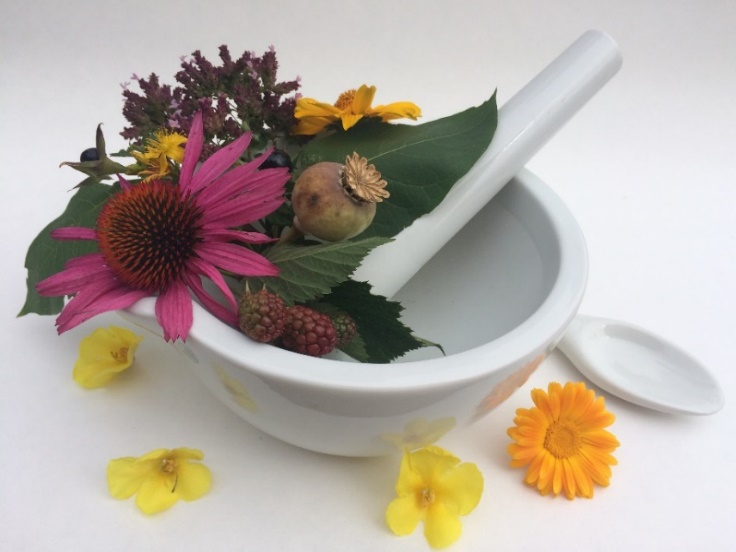 Drugs - seeds
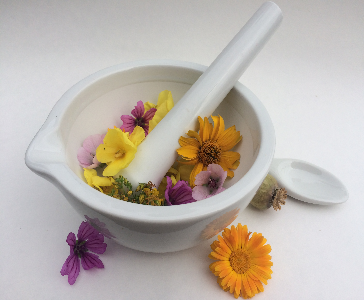 Strychni semen
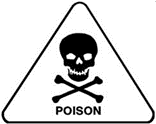 Mother plant: Strychnos nux-vomica, Loganiaceae (Strychnaceae), Nux vomica, Poison Nut, Semen strychnos, Quaker Buttons
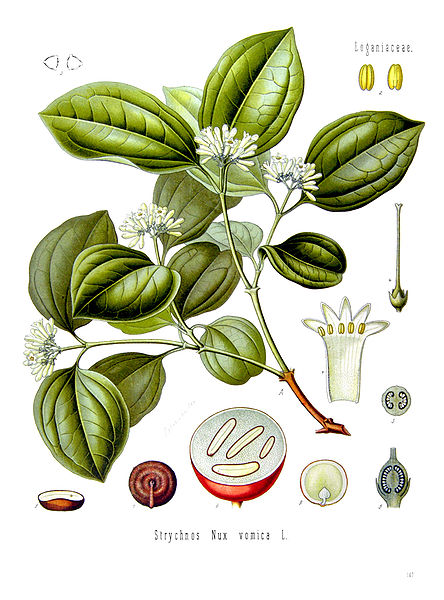 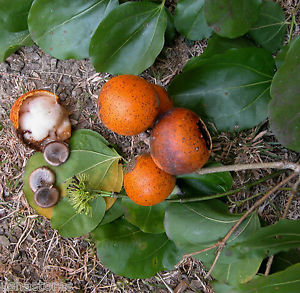 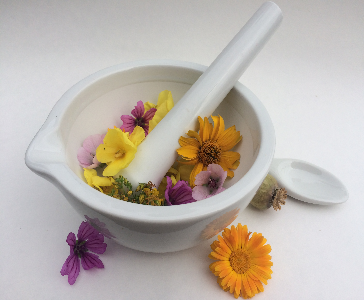 Strychni semen
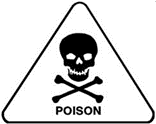 Macroscopy: discoid seed, on the margin thicken, size 2,5 cm, greenish to grey-yellow colour, silky shiny, densely felt-like, without odour, very bitter taste


Content compounds: indole alkaloids - strychnin, brucin, bitter substances, choline, sugars, oil 


Usage: analeptic
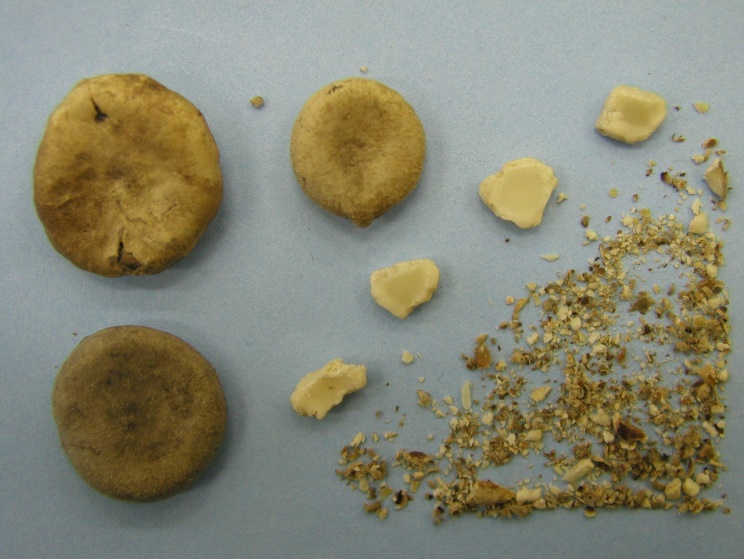 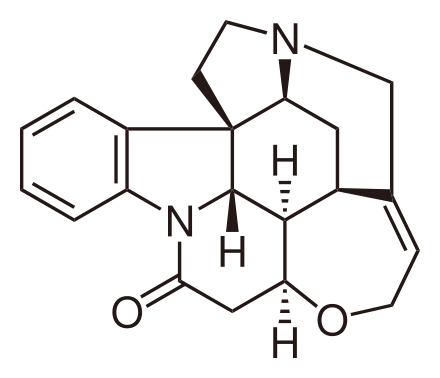 strychnin
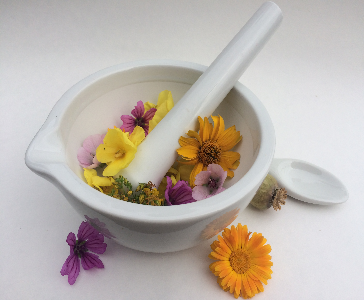 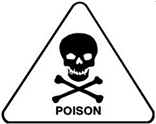 Strychni semen
Microscopy: epidermal cells pass to thick-walled trichomes nodular curved with club-like pointed base, nutritious layer with hardly pressed cells, endosperm with plasmodesma, with aleuronic grains and fat droplets
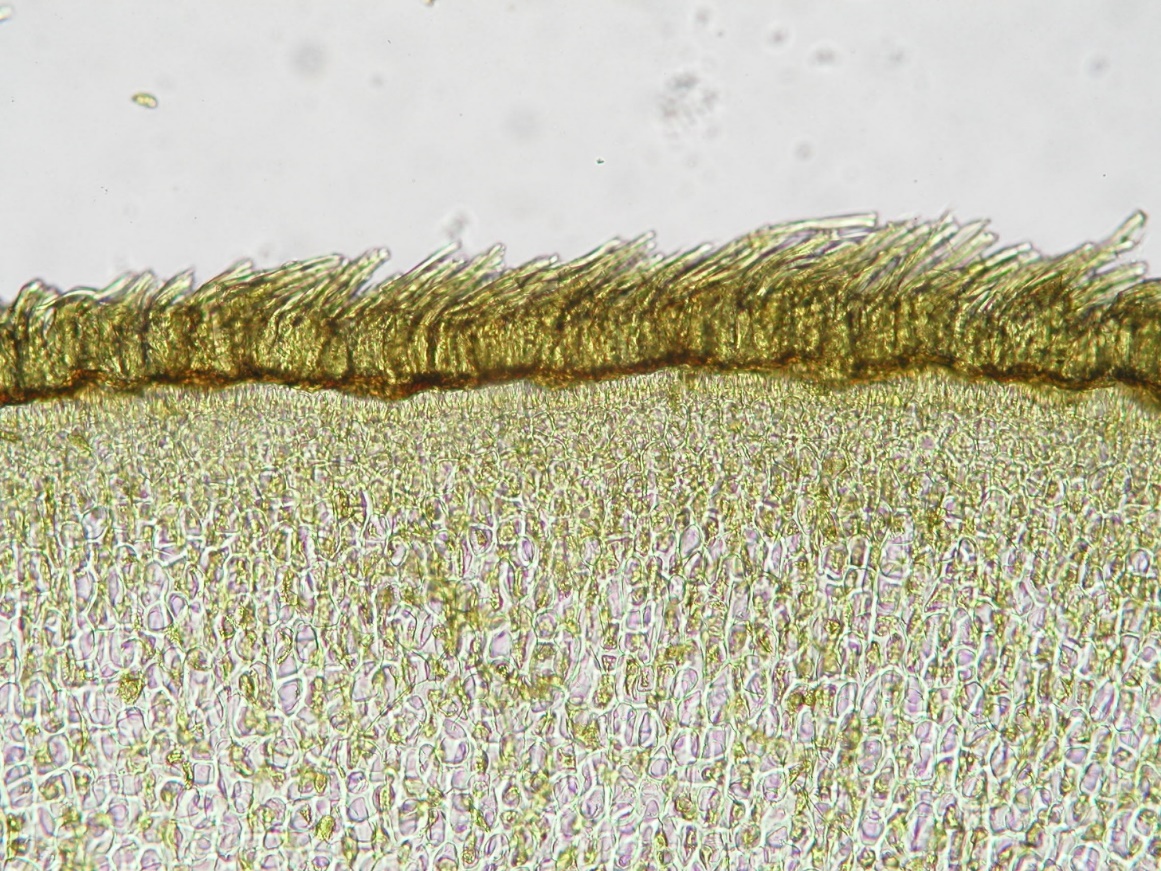 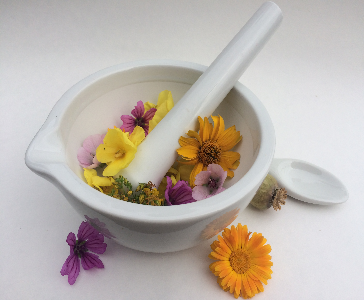 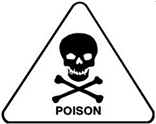 Strychni semen
Microscopy:





			trichomes

			nutritious layer

			endosperm
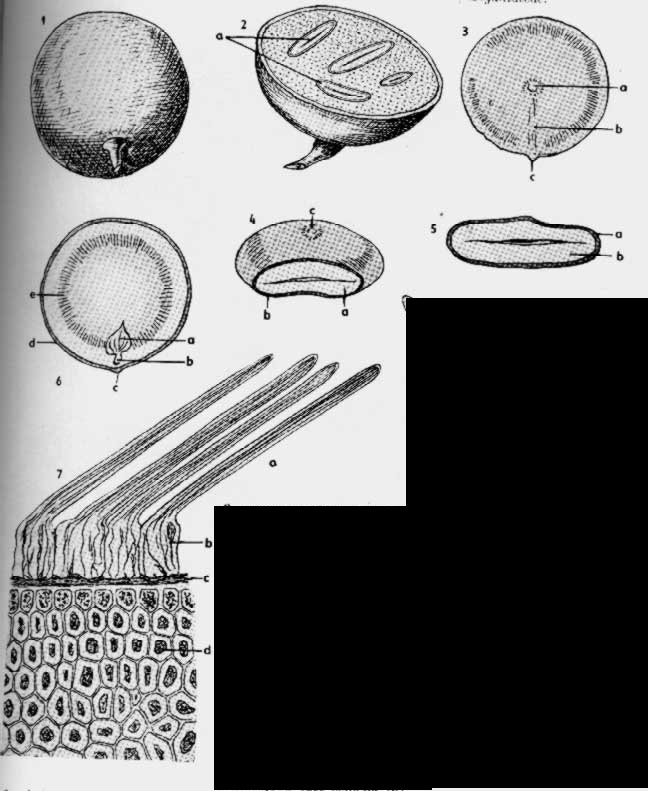 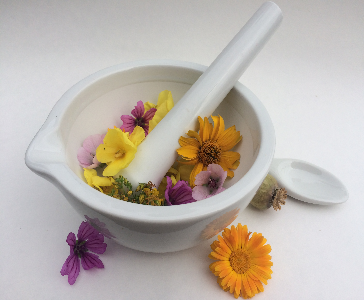 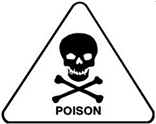 Strophanti semen
Mother plant: Strophantus gratus, Strophantus combé, Apocynaceae
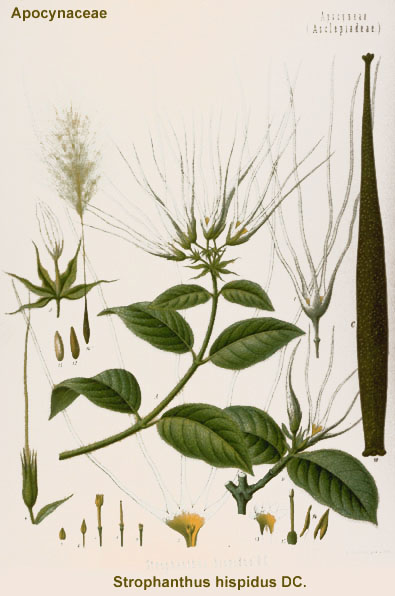 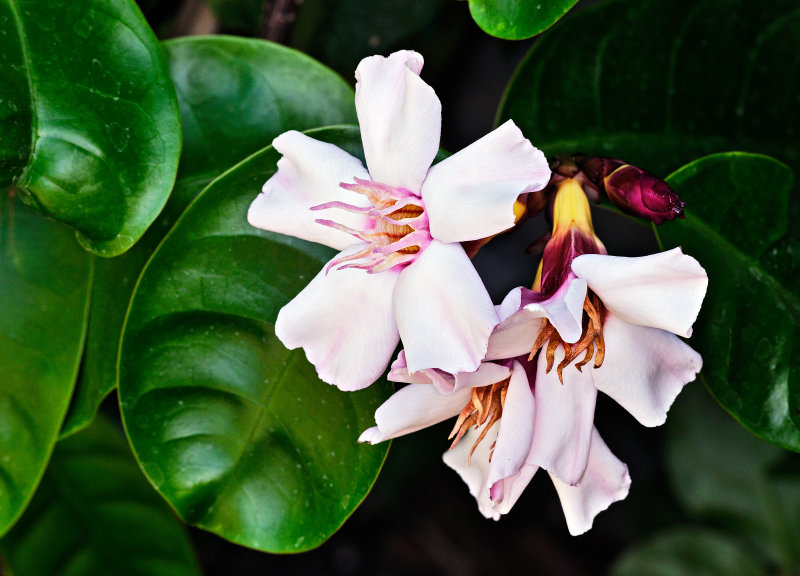 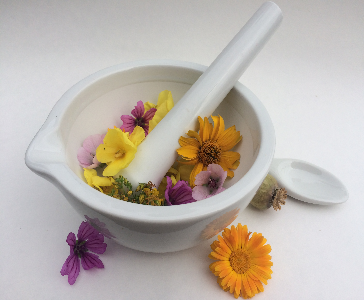 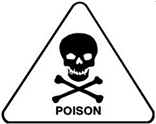 Strophanti semen
Macroscopy: seeds of spindle-like shape, pressed, sharpened, sharp-edged, without residue of awn, 2 cm length, yellow to brown-yellow, characteristic odour, persistent bitter taste

Content compounds: cardioglycosides, saponins, proteases, choline, oil 

Usage: for isolation of cardioglycosides, cardiotonic
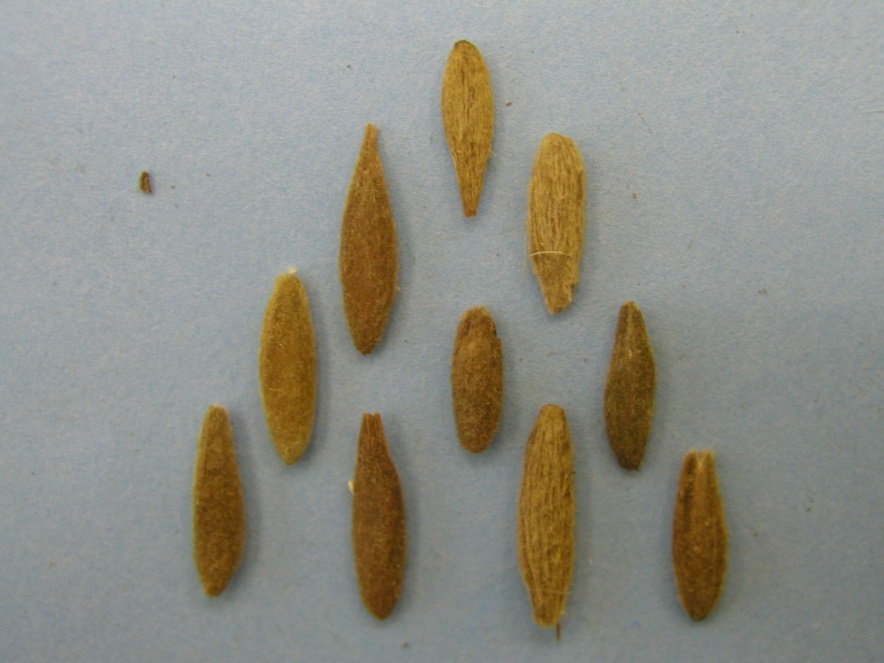 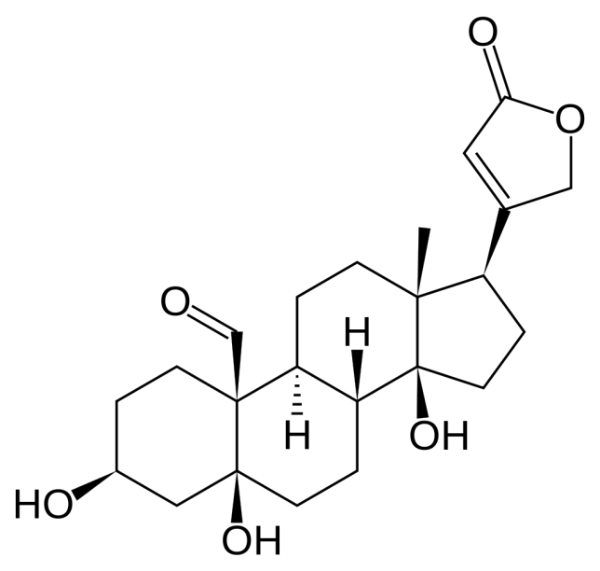 k-strofantidin
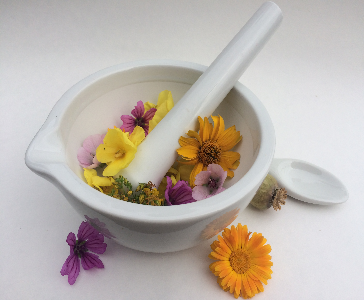 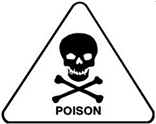 Strophanti semen
Microscopy: grainy cuticle, tangential prolonged epidermal cells, papilla-like trichomes, layer of pressed nutritious cells, endosperm, embryo
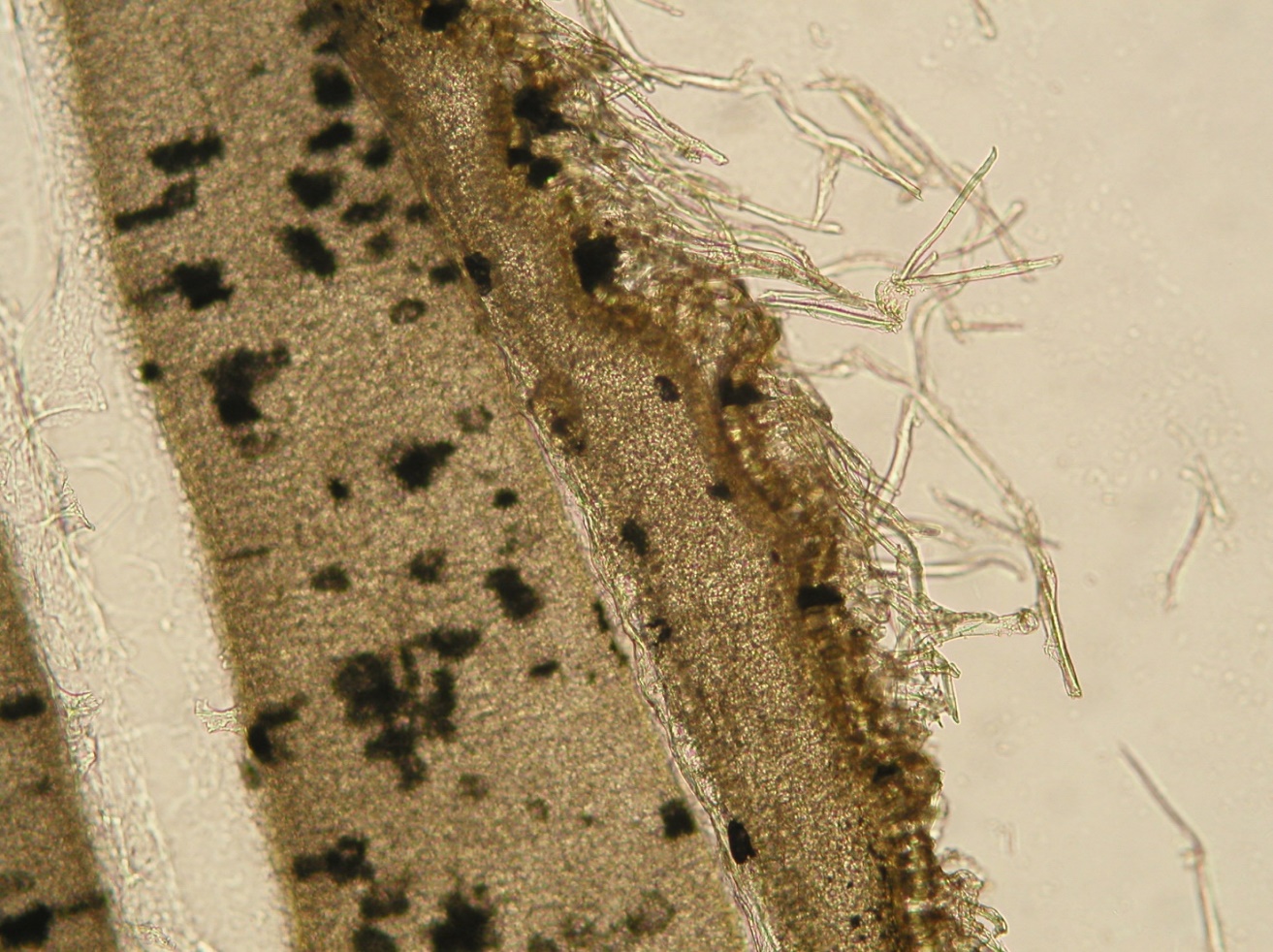 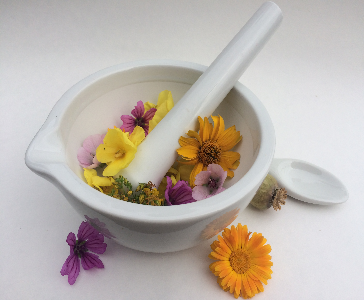 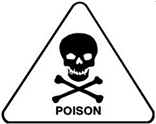 Strophanti semen
Microscopy:
			trichome
			nutritious layer



			endosperm




			embryo
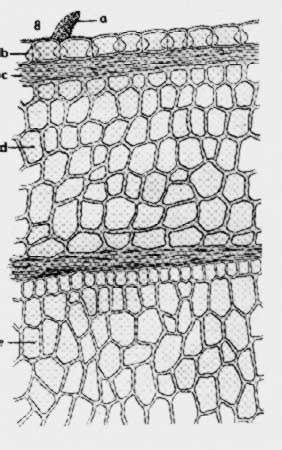 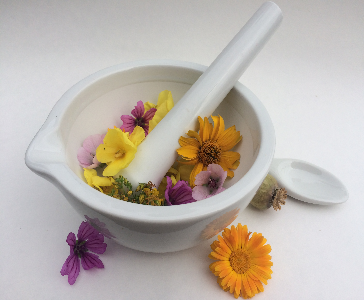 MACROSCOPY
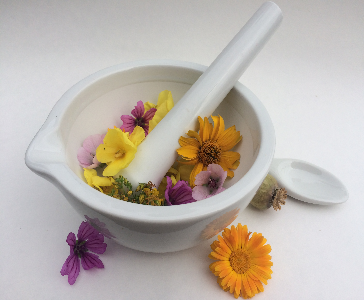 Colae semen CzPh 2017
Mother plant: Cola  nitida, Cola acuminata, Cola vera, Malvaceae (Sterculioideae) Cola nut
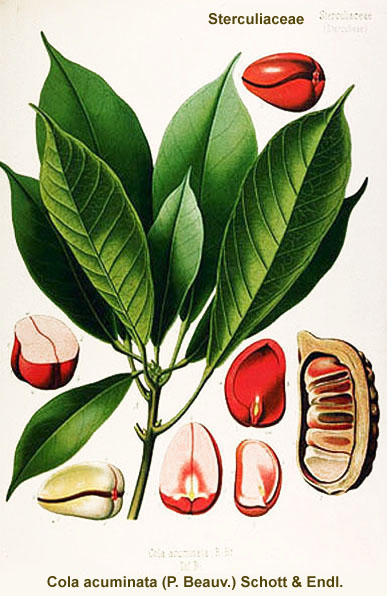 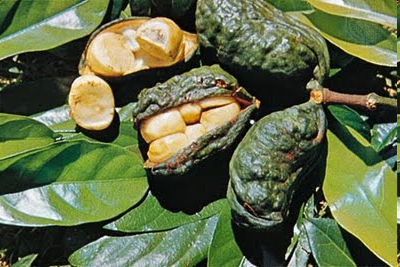 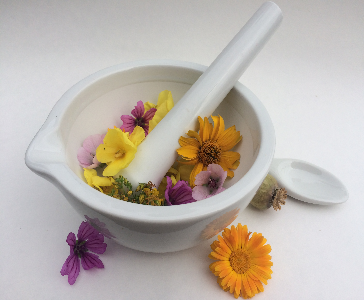 Colae semen CzPh 2017
Macroscopy: seeds - embryo, testa is removed, posses 2 (C. vera) or 3-6 (C.acuminata) cotyledons, cola cotyledons are hard, externally smooth to roughly wrinkled, on the section grainy, externally dark brown, inside brighter, aromatic odour, nut-like bitterish taste

Content compounds: purine alkaloids- caffein, theobromin, fixed on tannins 

Usage: roborant, stimulant, refreshing beverages
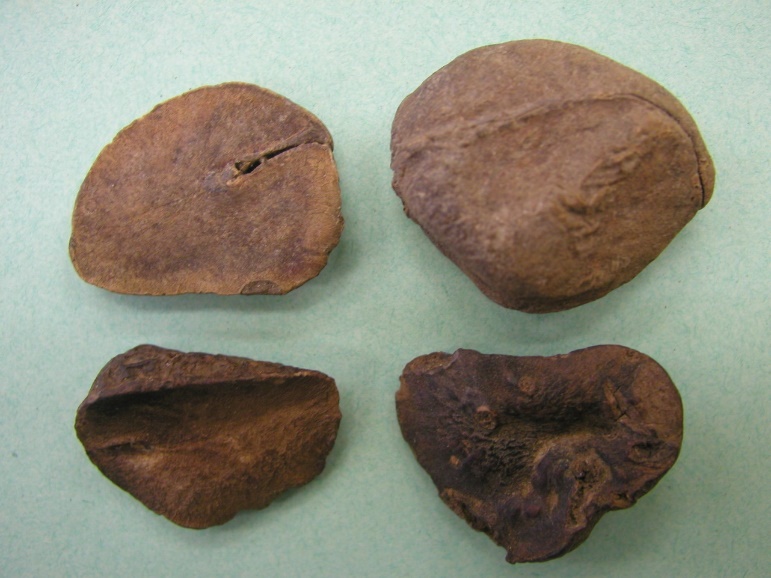 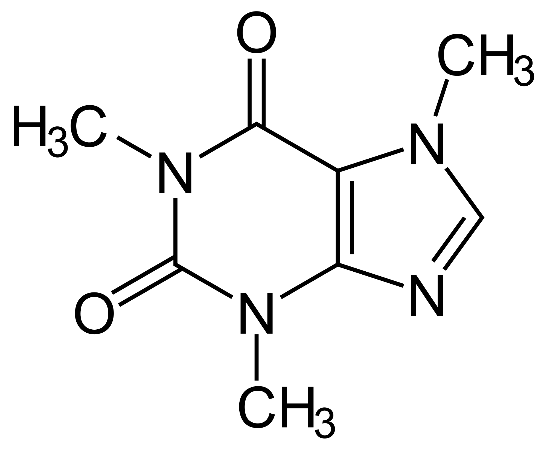 caffein
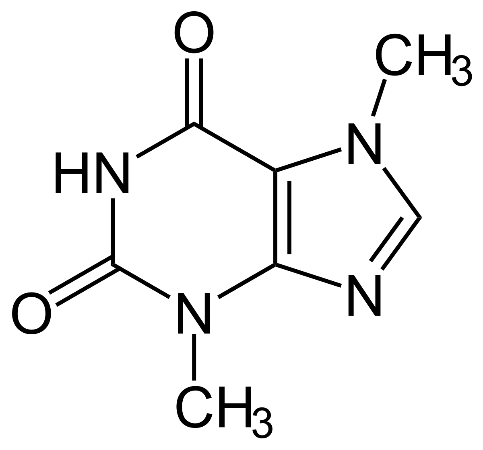 theobromin
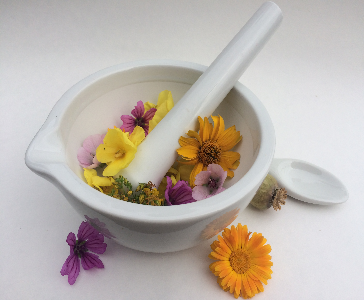 Colchici semen
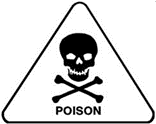 Mother plant: Colchicum autumnale, Colchicaeae, autumn crocus, meadow saffron, naked lady
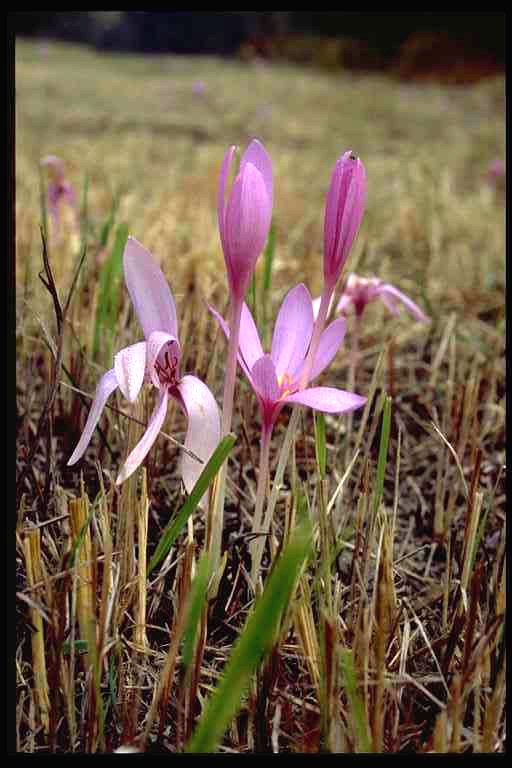 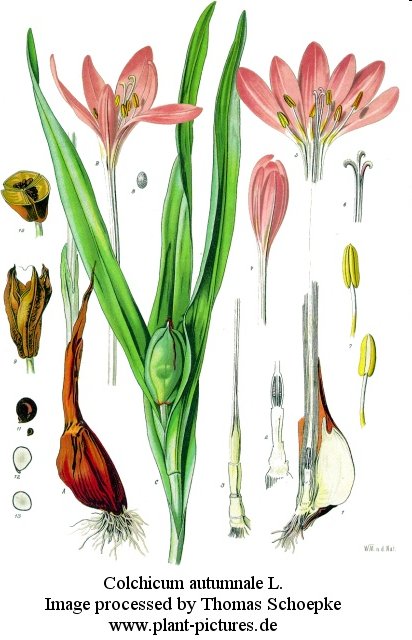 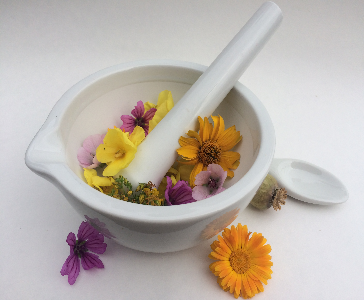 Colchici semen
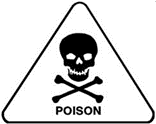 Macroscopy: spherical, hard, in diameter cca 3 mm big, matte red to dark brown, fresh little bit sticky, wrinkled rough surface, without odour, sharp very bitter taste

Content compounds: alkaloids - colchicine, demecolcine; oil, tannins, proteins 

Usage: antineoplastic, antiuratic
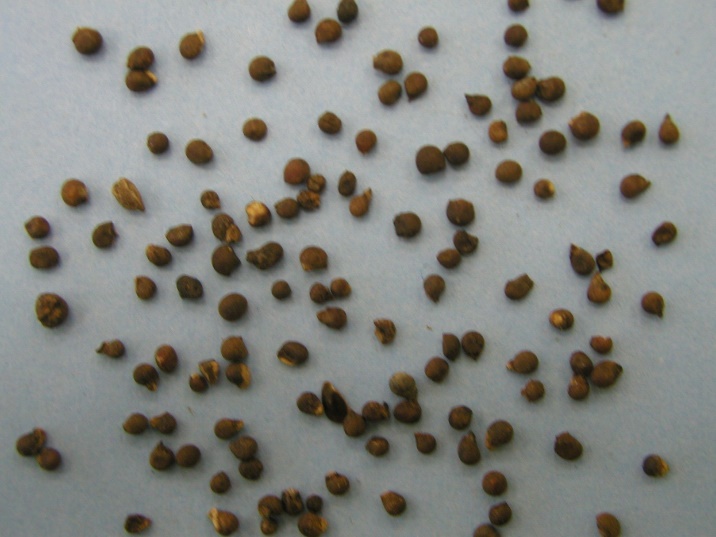 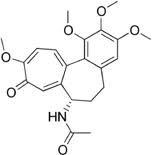 colchicine
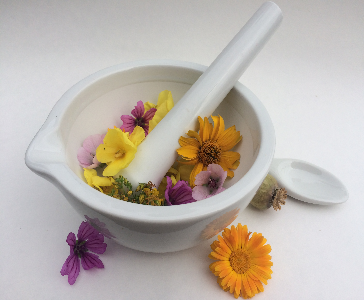 Lini semen CzPh 2017
Mother plant: Linum usitatissimum, Linaceae, Flax
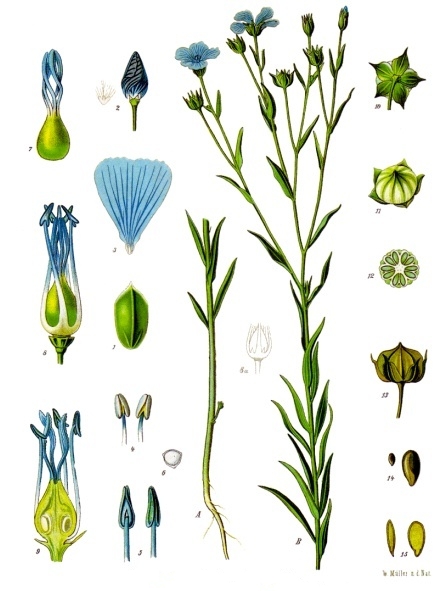 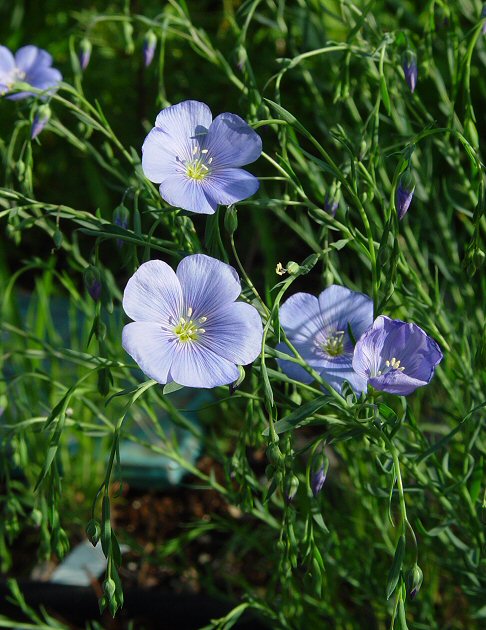 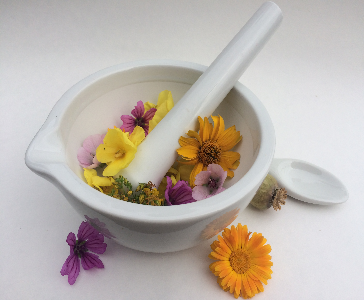 Lini semen CzPh 2017
Macroscopy: seeds oval, concave sharpened, flattened, on the margin thin with concave edge, to 6 mm long, yellow-brown to brown-red, shiny, without odour, taste mucilaginous, oily 


Content compounds: mucilage, drying oil, proteins, cyanogenic glycosides (linamarin)


Usage: emolient, mucilaginous, laxative, protective of mucous layers
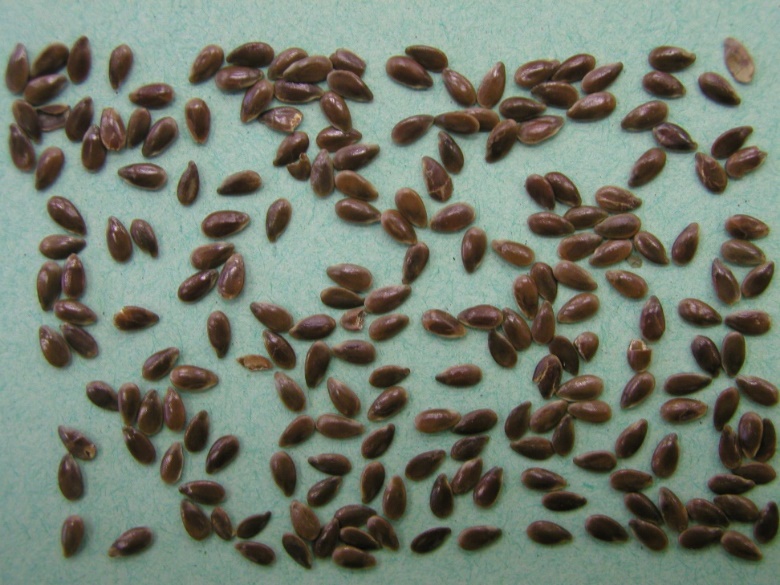 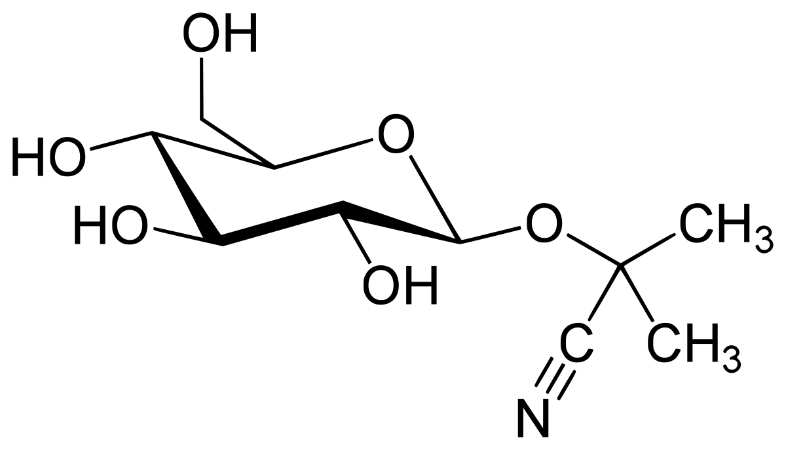 linamarin
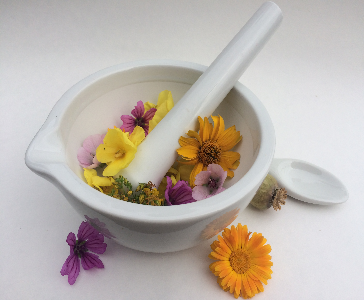 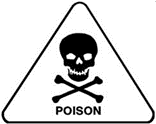 Ricini semen
Mother plant: Ricinus communis, Euphorbiaceae, Castor oil plant
Ricini oleum hydrogenatum CzPh 2017 
Ricini oleum raffinatum CzPh 2017
Ricini oleum virginale CzPh 2017
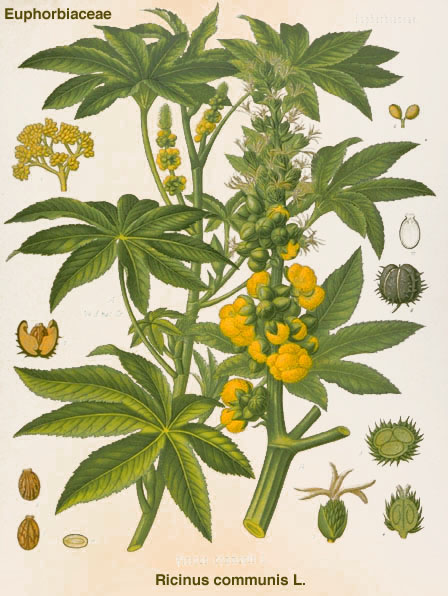 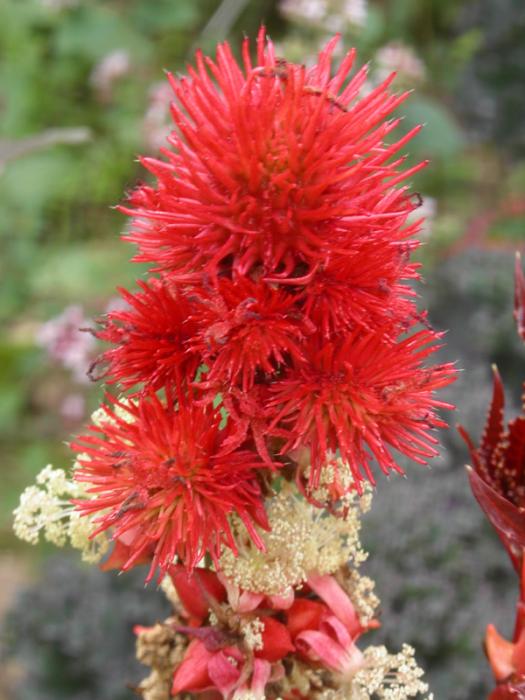 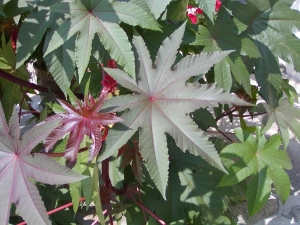 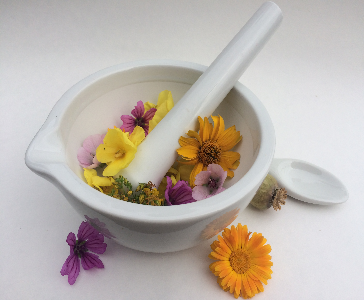 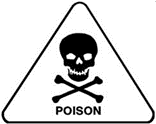 Ricini semen
Macroscopy: shiny seeds, grey-brown to red-brown stripped, oval, without odour, oily bitter taste


Content compounds: non-drying oil, lectines (ricin), alkaloid ricinine, lipases, mucilage-like compounds 



Usage: laxative, dermatic and cosmetic
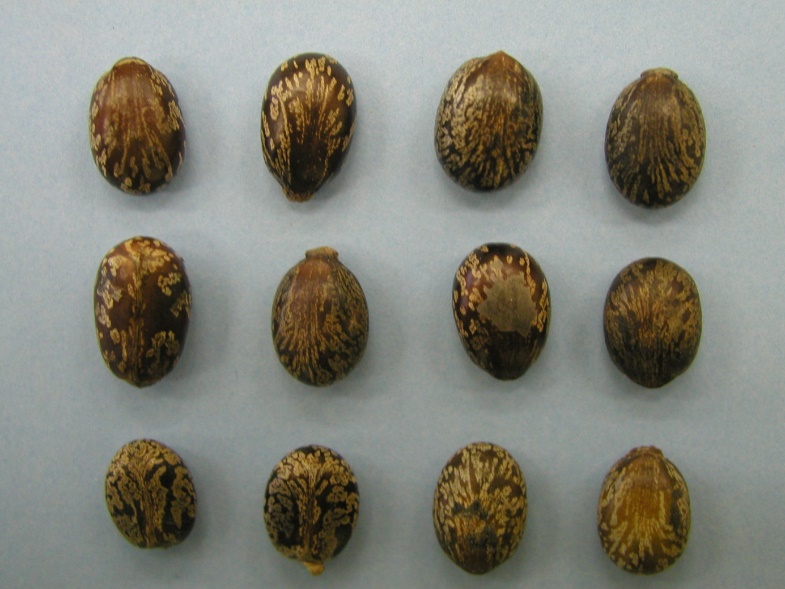 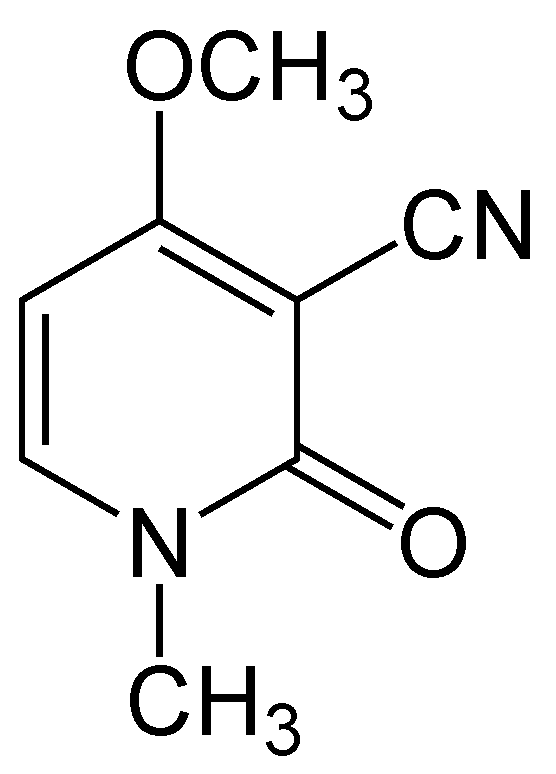 ricinine
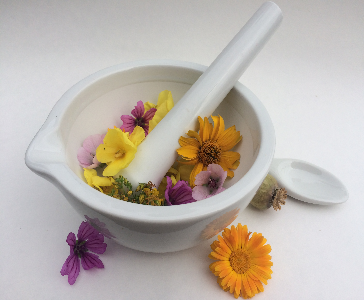 Sinapis semen
Mother plant: Brassica nigra, Brassicaceae, Black Mustard
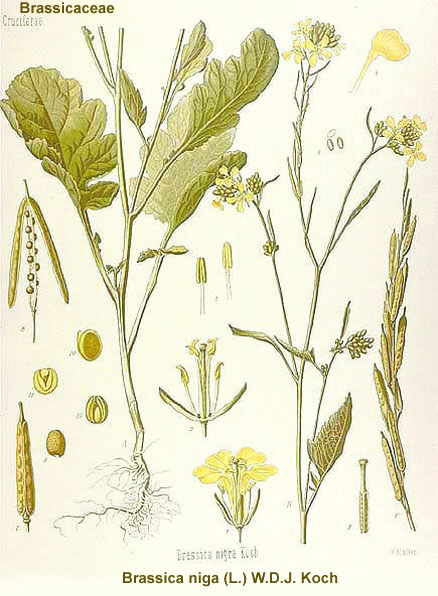 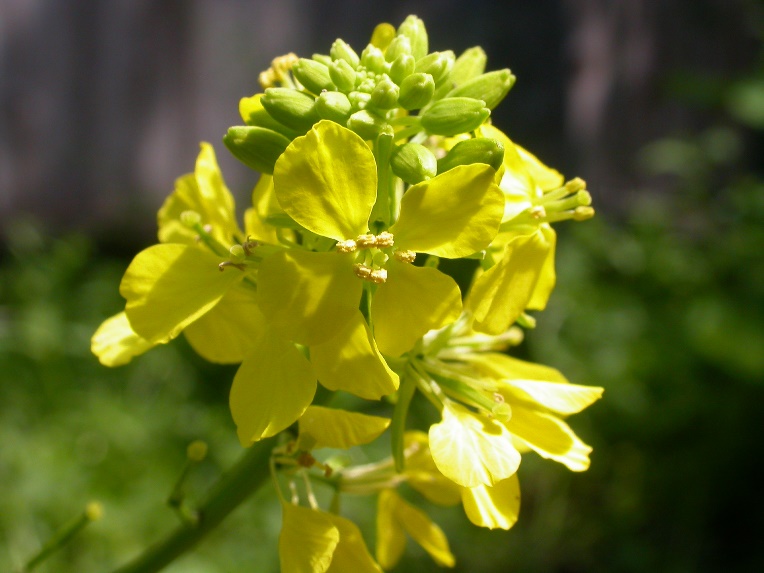 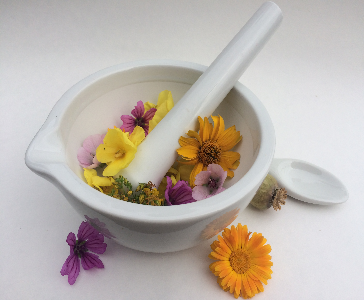 Sinapis semen
Macroscopy: almost spherical seeds, pale to red-brown, when dry – fragile, without odour, oily taste – later acidish and spicy hot 

Content compounds: up to 35 % of oil, glucosinolate sinigrin, proteins, mucilage

Usage: derivant
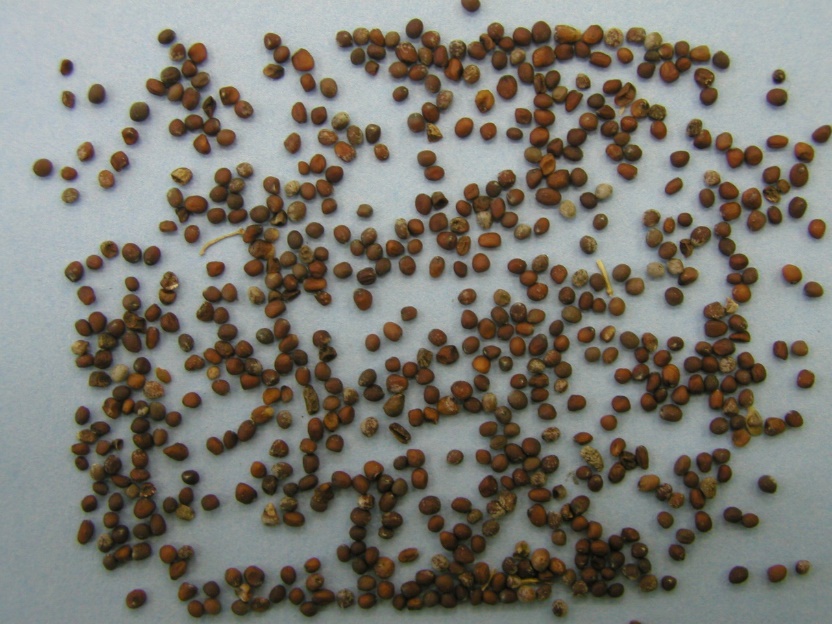 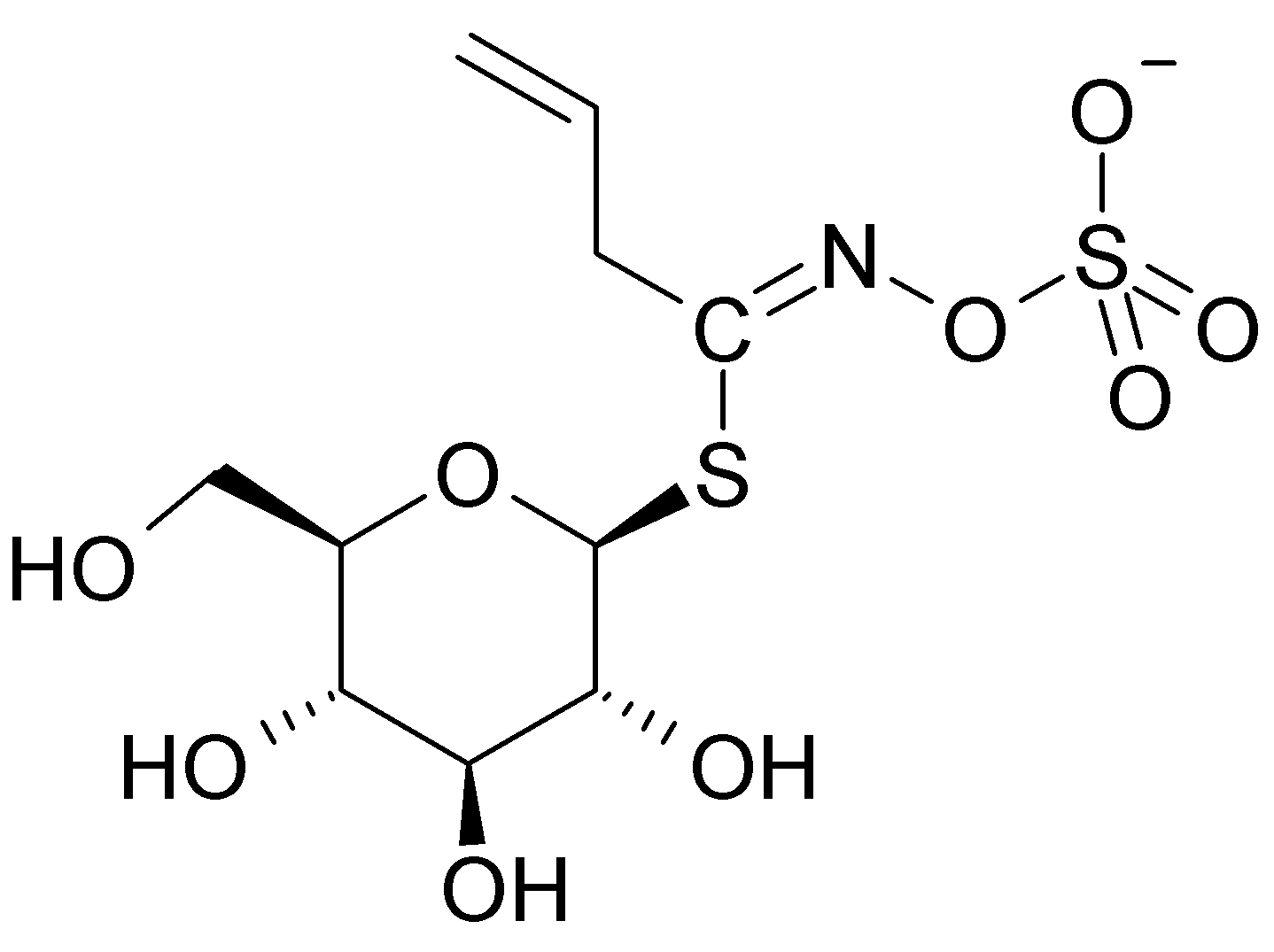 sinigrin